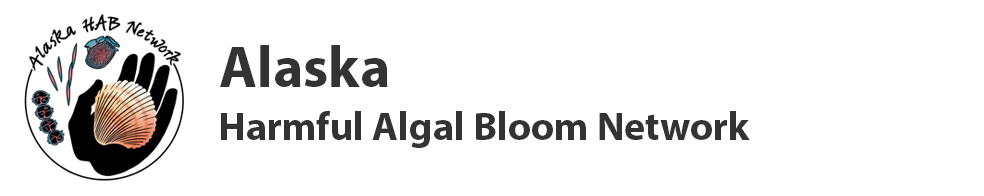 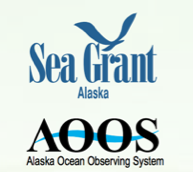 Ginny L. Eckert  gleckert@alaska.edu

Darcy Dugan dugan@aoos.org
https://www.aoos.org/alaska-hab-network/
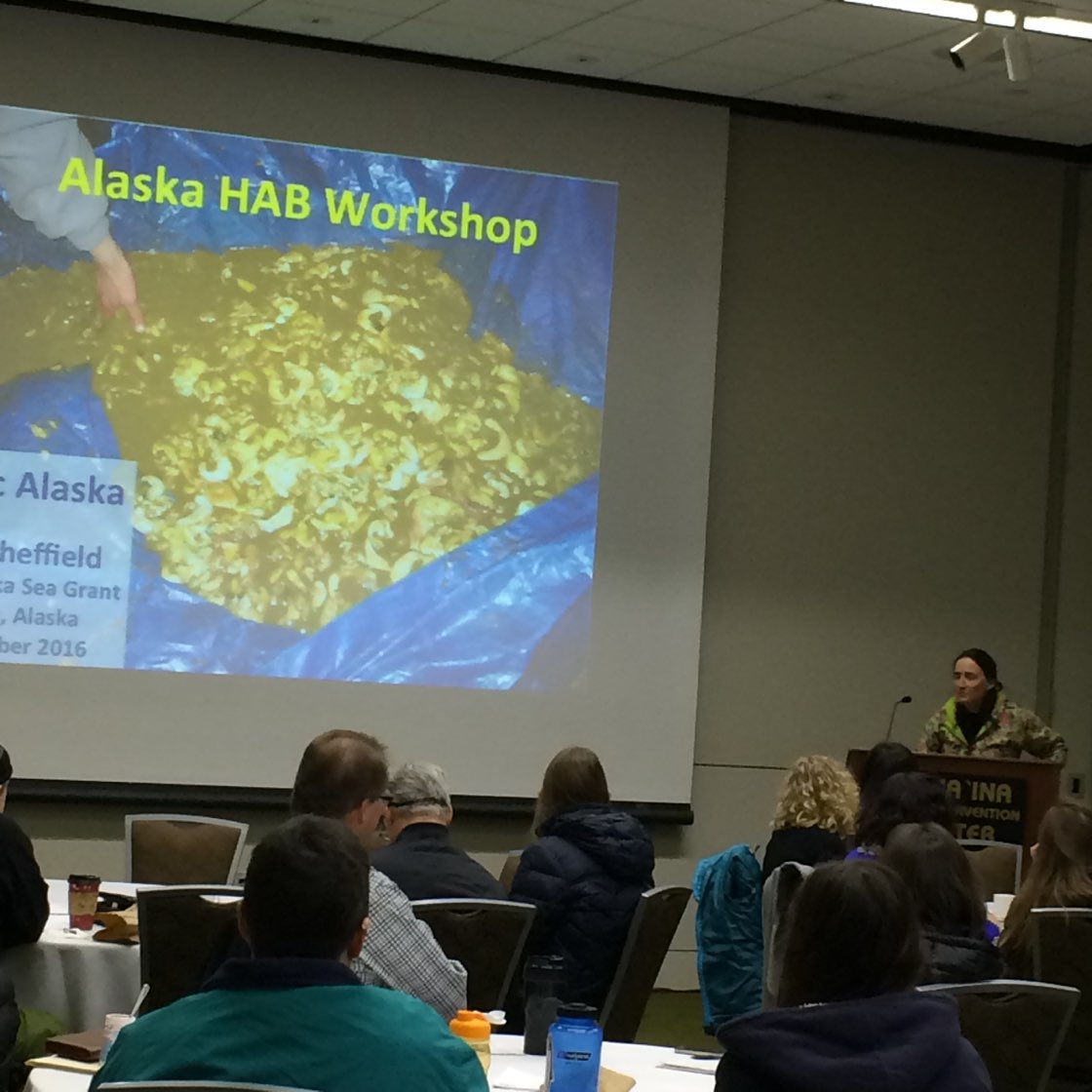 Alaska HAB Workshop
December 2016
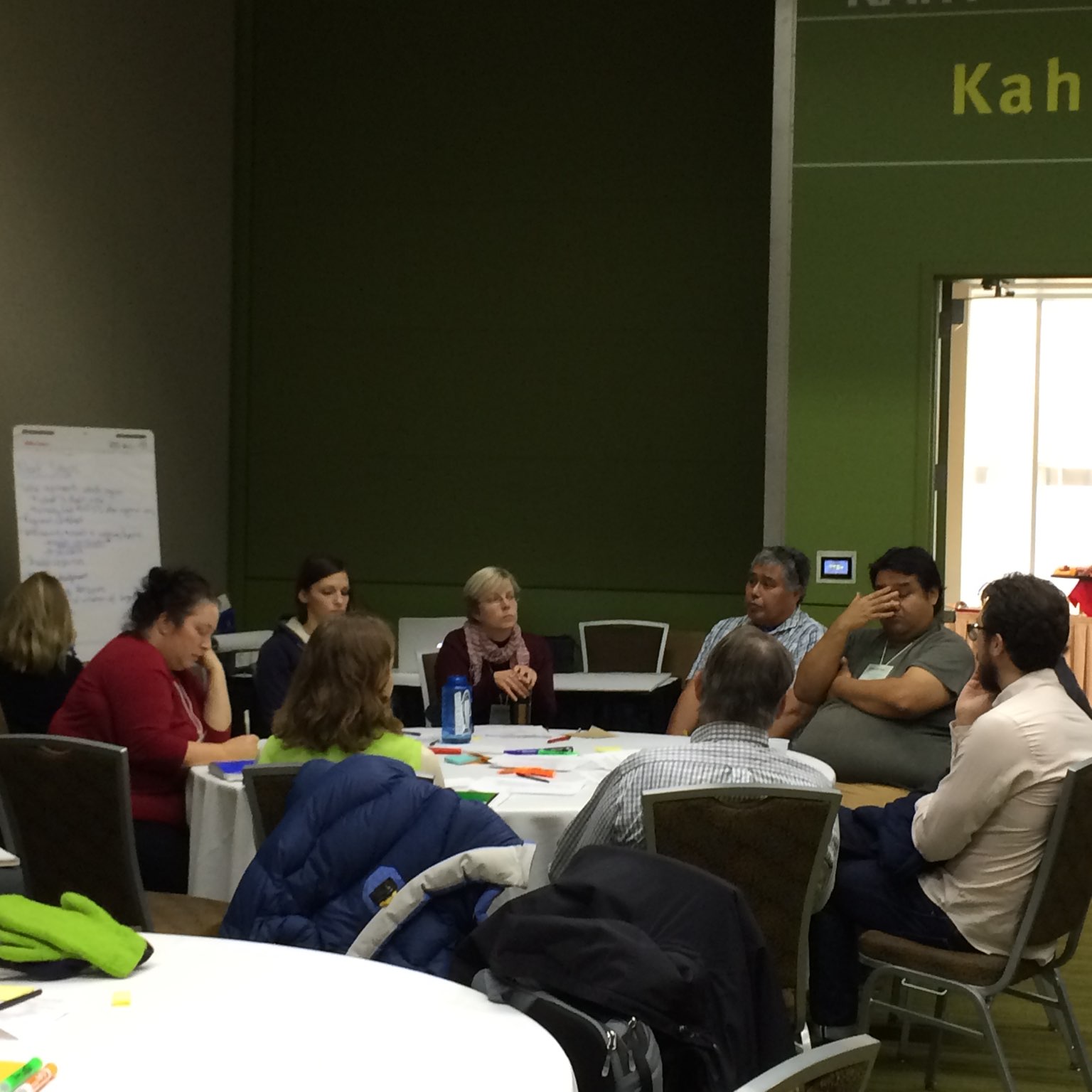 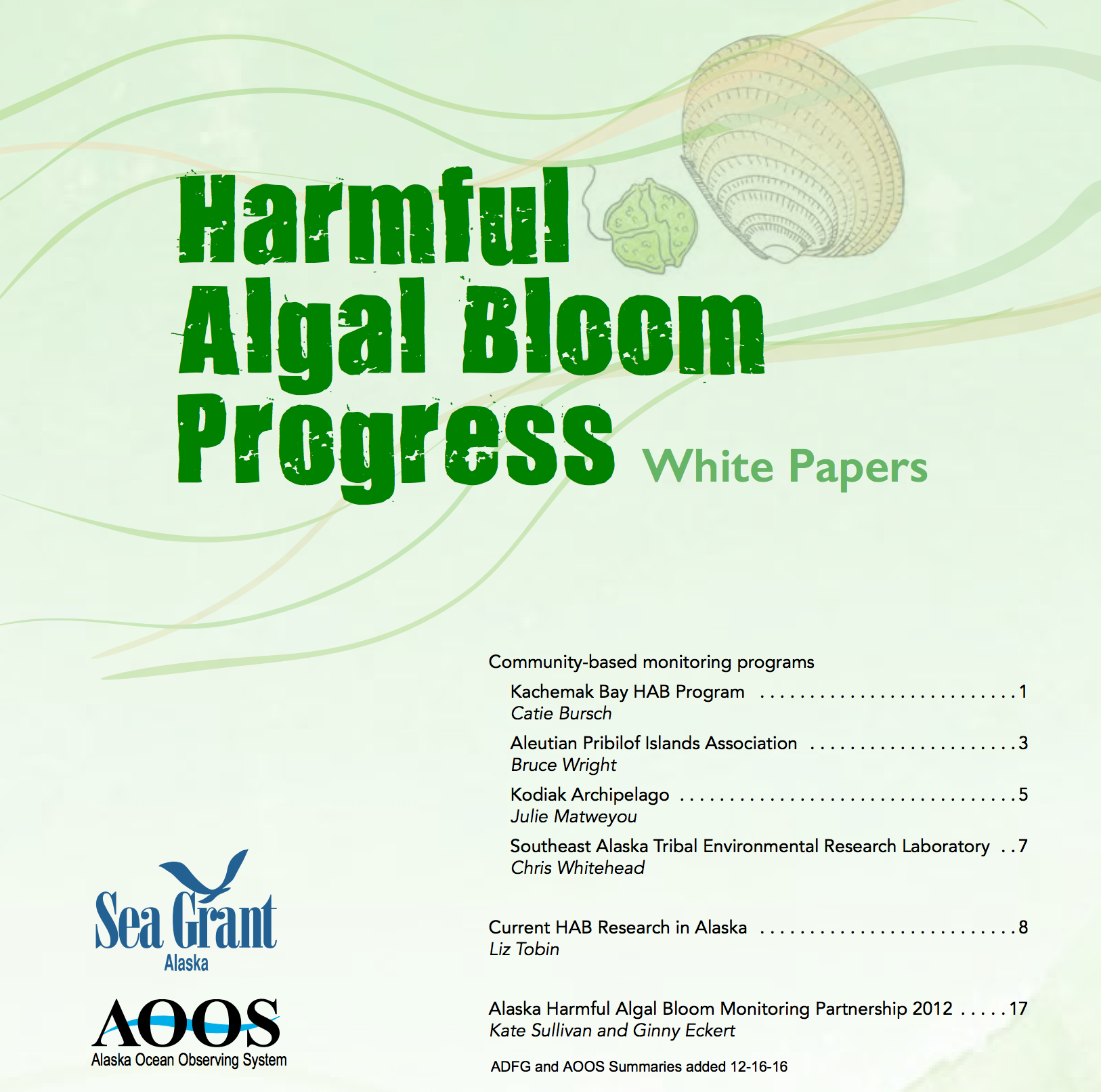 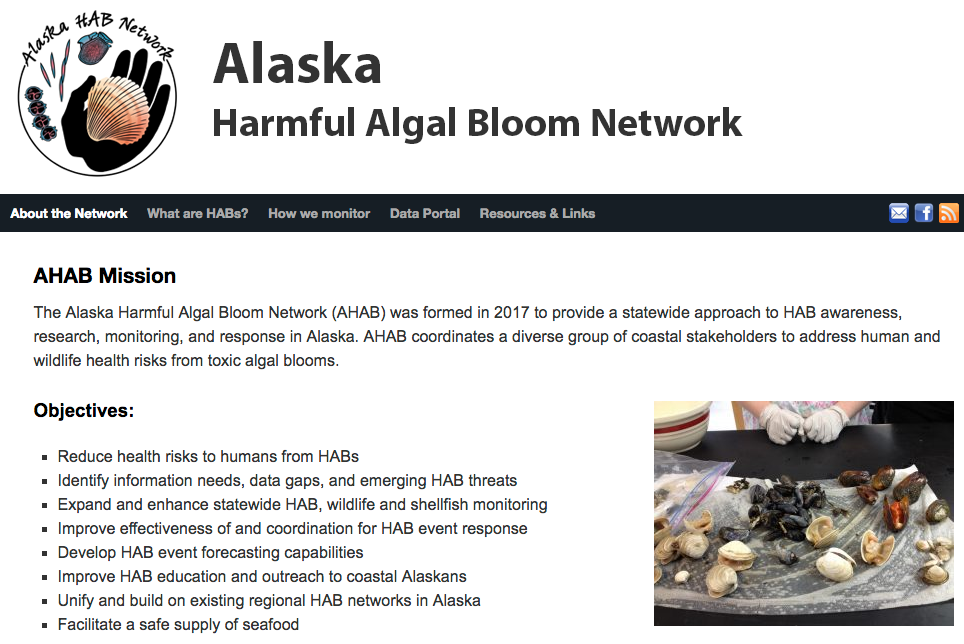 https://www.aoos.org/alaska-hab-network/
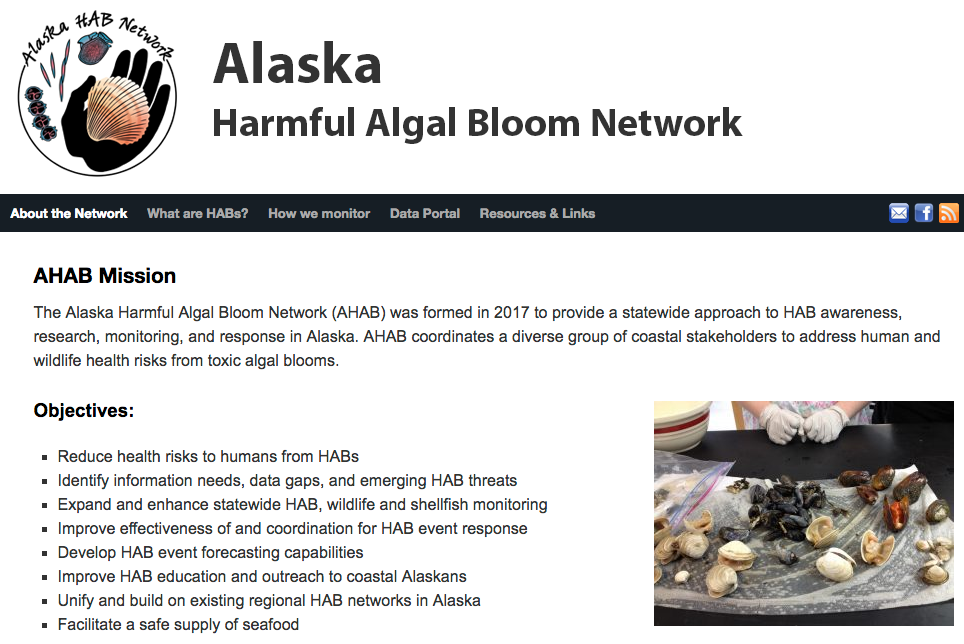 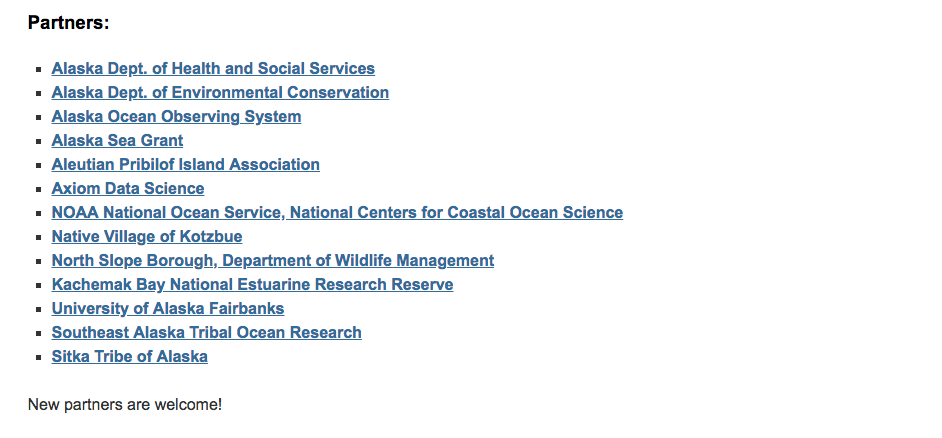 https://www.aoos.org/alaska-hab-network/
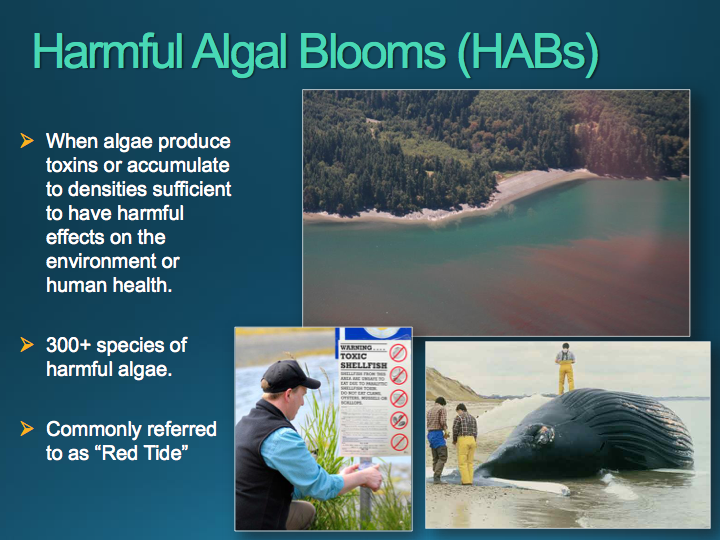 Harmful Algal Blooms
Toxic
Non-toxic
Marine Mammal Mortalities
Impact on Seabirds
Eutrophication
Larval fish, shellfish & copepods stop feeding
Human Health Syndromes
Clog/Irritate Fish Gills
Blocks Light
Diatom
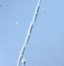 Dinoflagellates
Fish Kills
Seagrass beds die
ASP
PSP
DSP
NSP
CFP
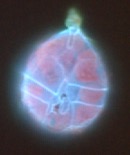 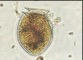 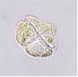 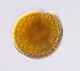 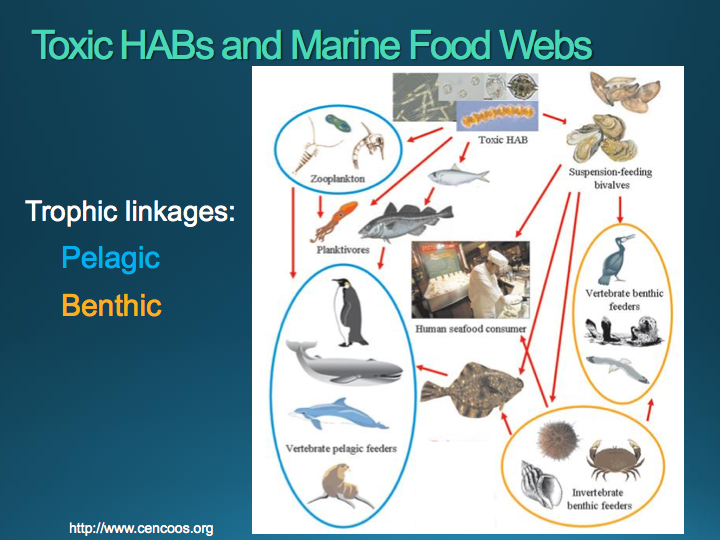 Neurotoxic Shellfish
Poisoning (NSP)
Diarrhetic Shellfish
Poisoning (DSP)
Amnesic Shellfish 
Poisoning (ASP)
Paralytic Shellfish
Poisoning (PSP)
Ciguatera Fish
Poisoning (CFP)
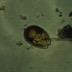 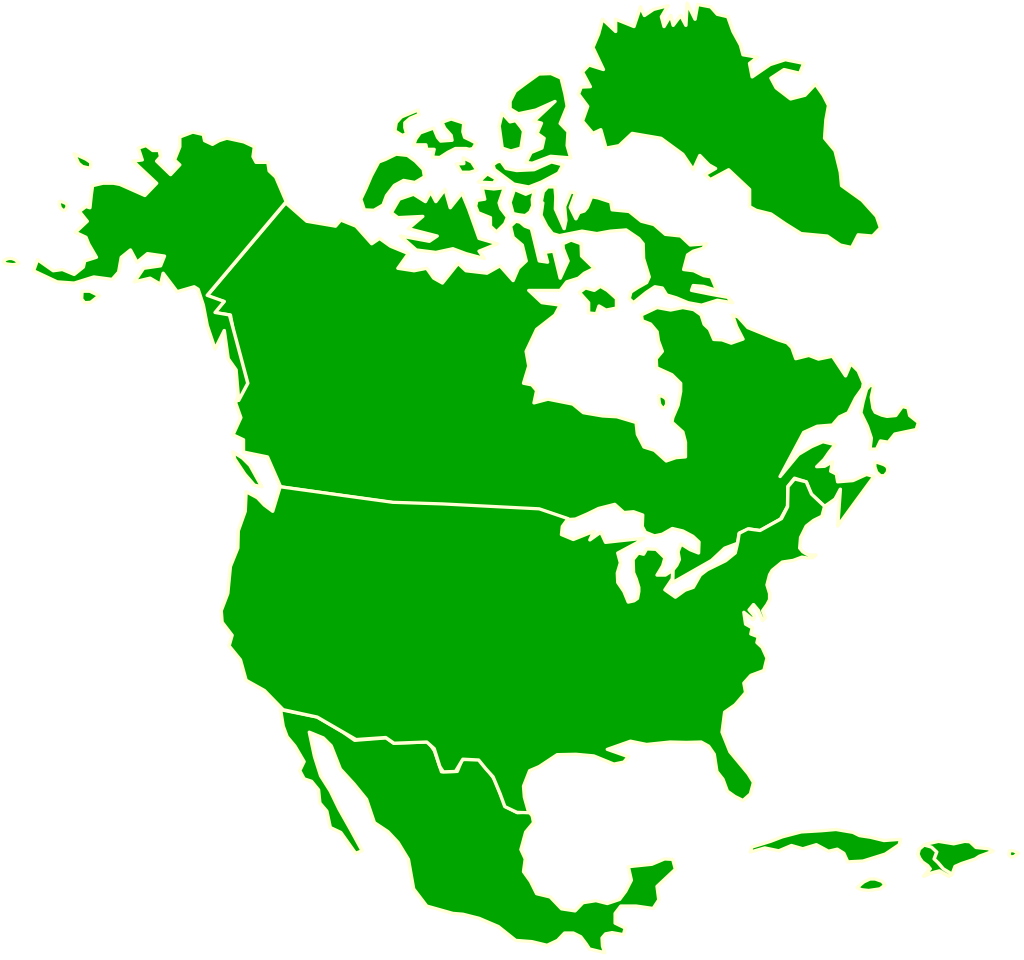 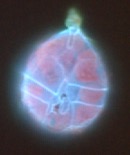 Human Health Syndromes
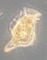 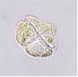 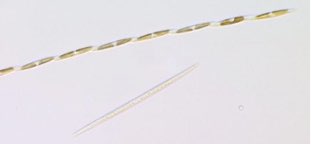 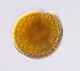 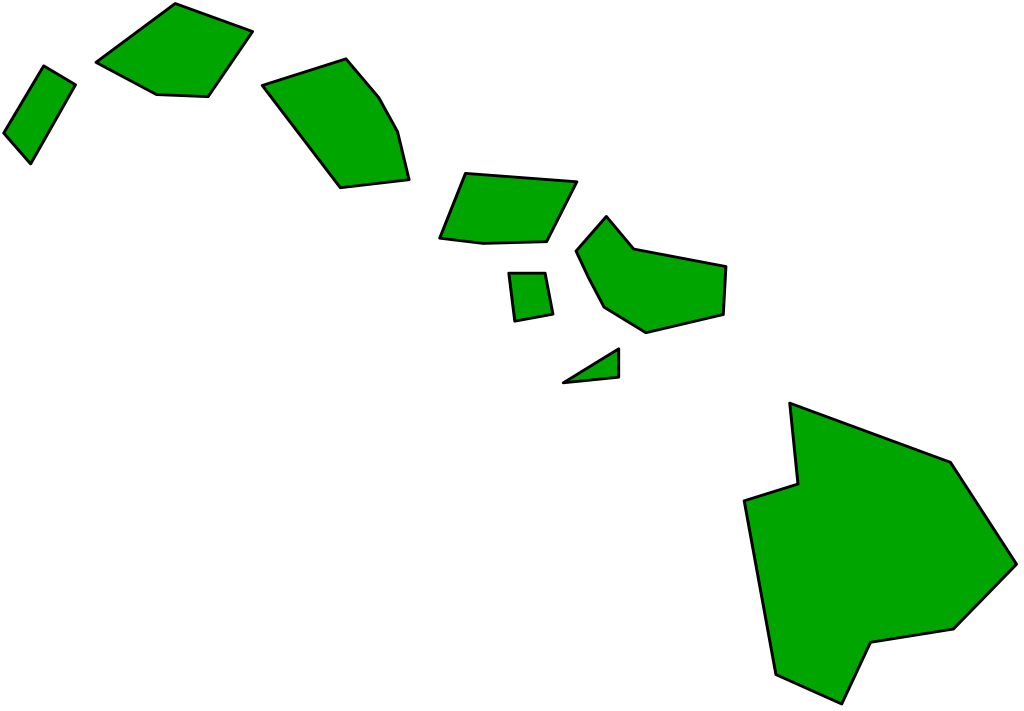 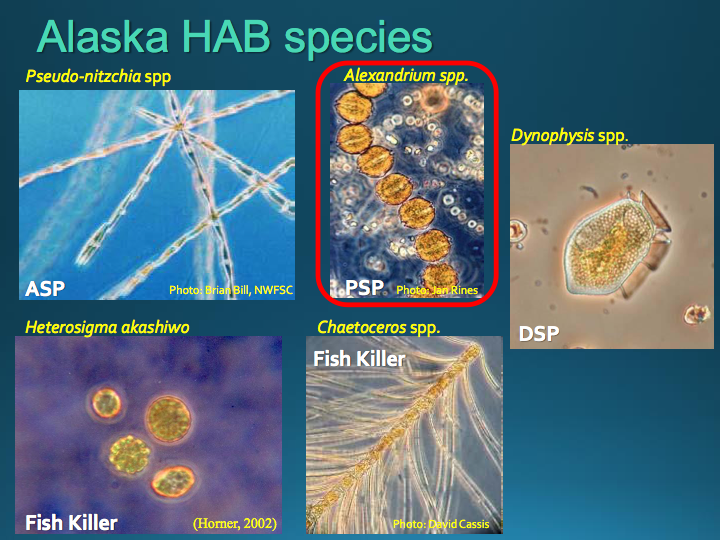 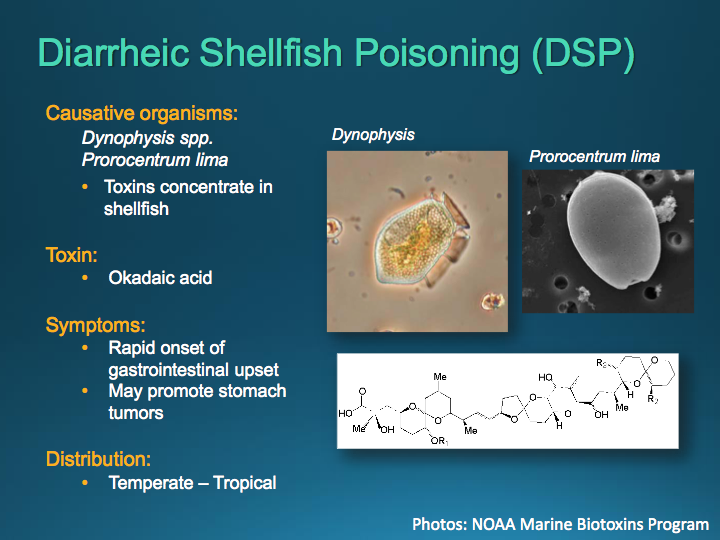 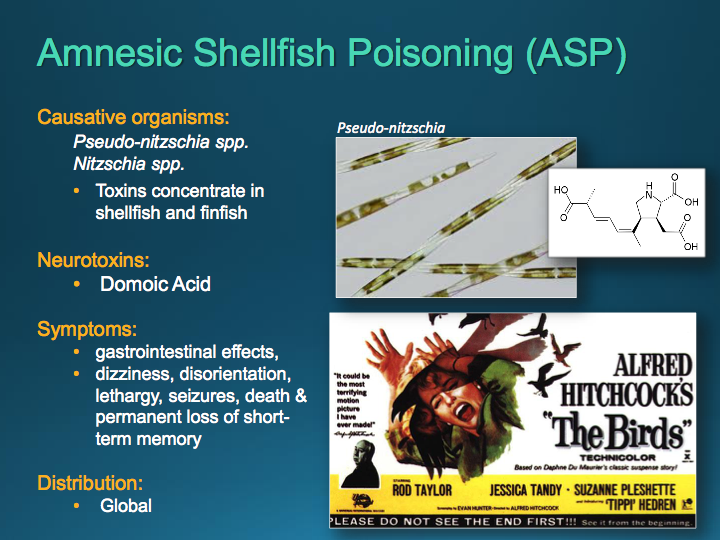 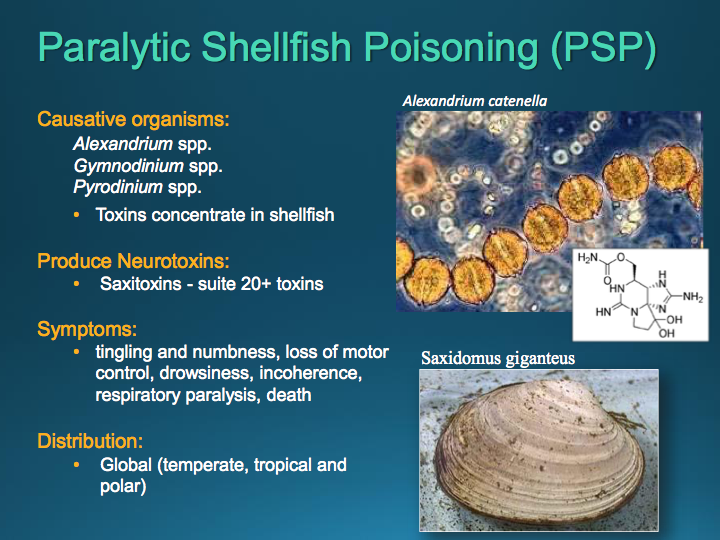 PSP Events in Alaska
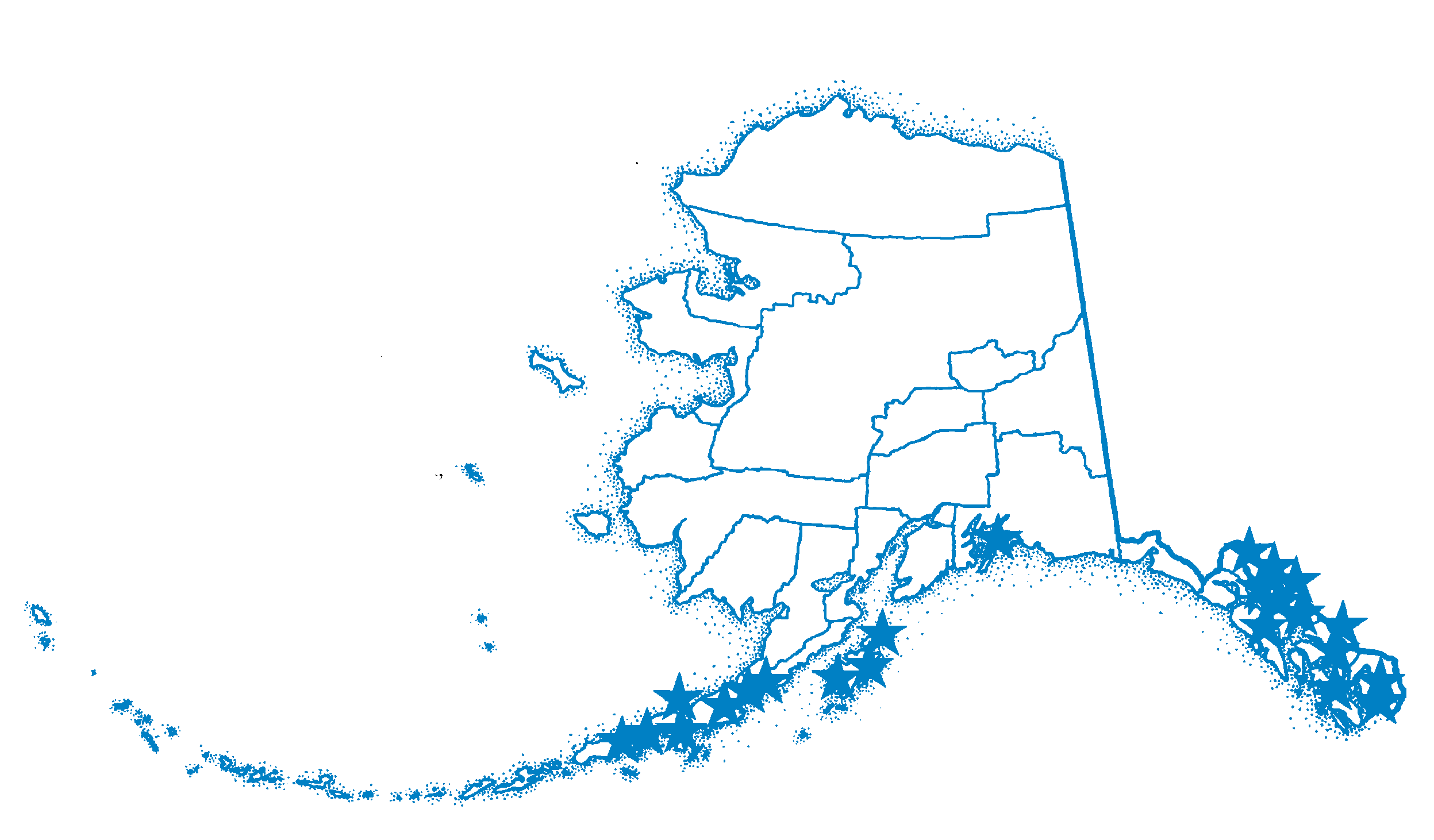 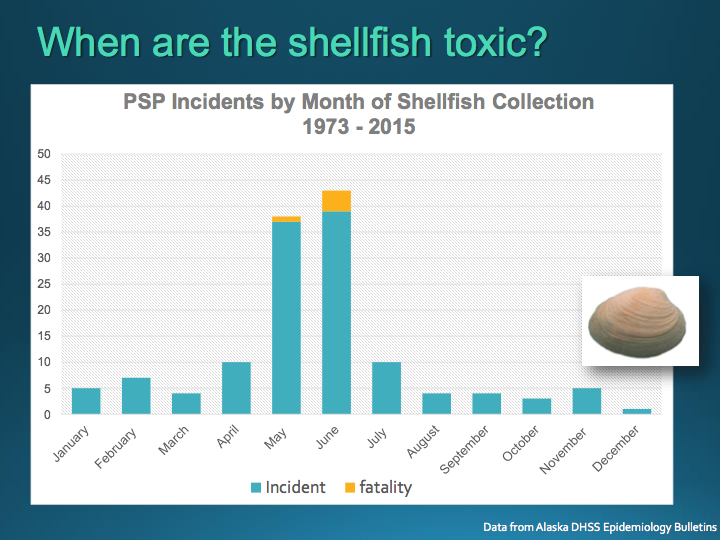 Five cases of PSP in Alaska in one week --
June 2010
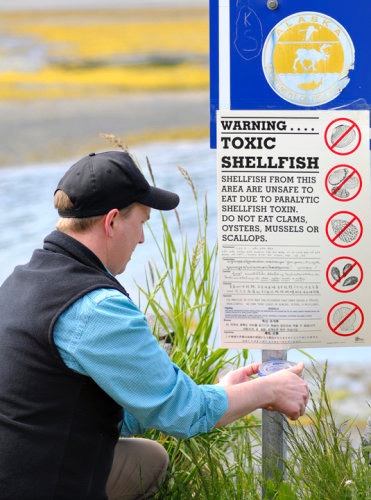 57 year old woman died after eating cockles, presumably from PSP
PST measured 2,044 (80 ug per 100 g tissue is regulatory limit)
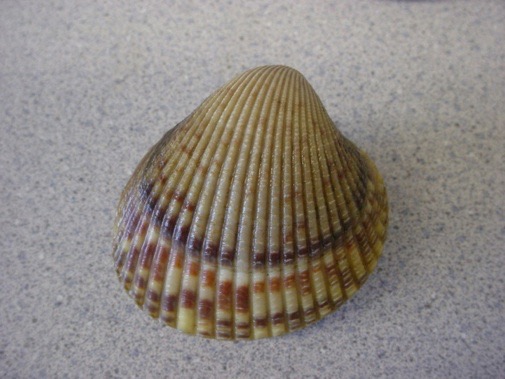 http://www.juneauempire.com/slideshows/062410/660849226/slide1.shtml
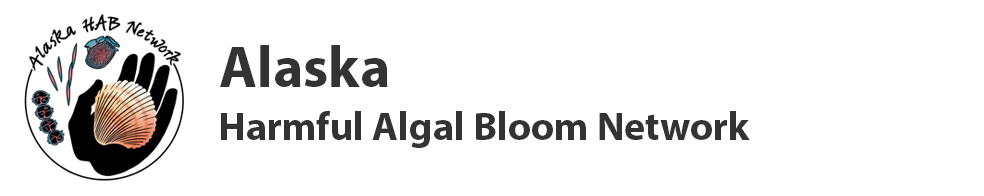 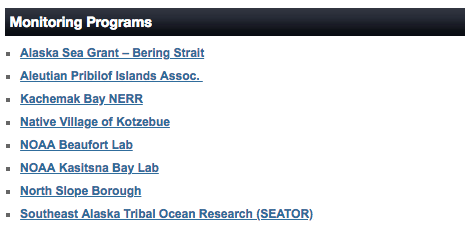 https://www.aoos.org/alaska-hab-network/
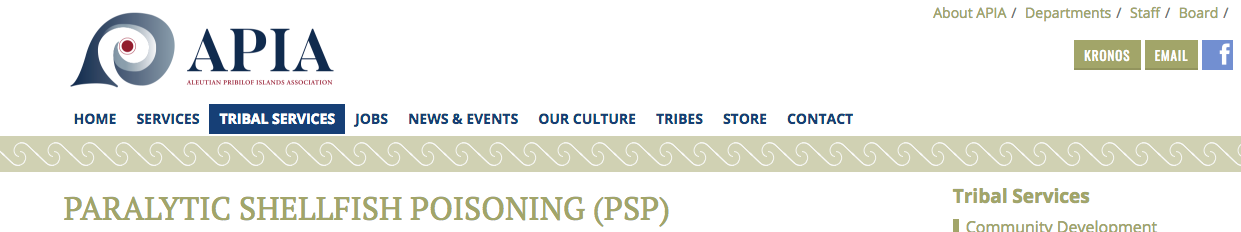 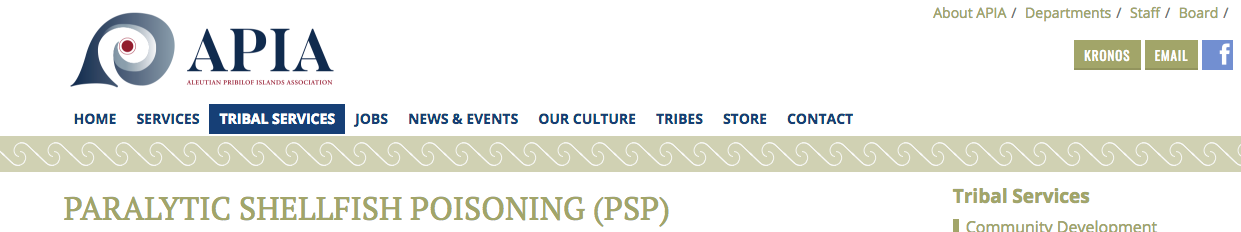 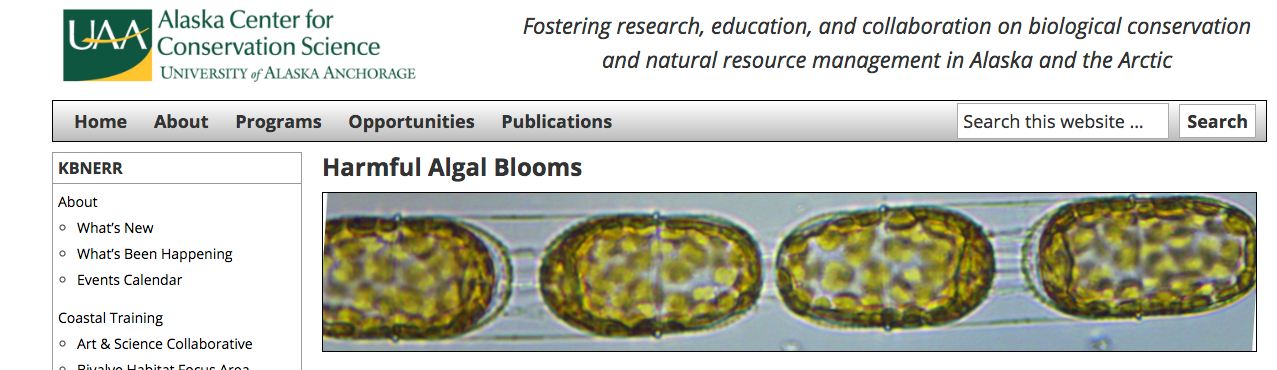 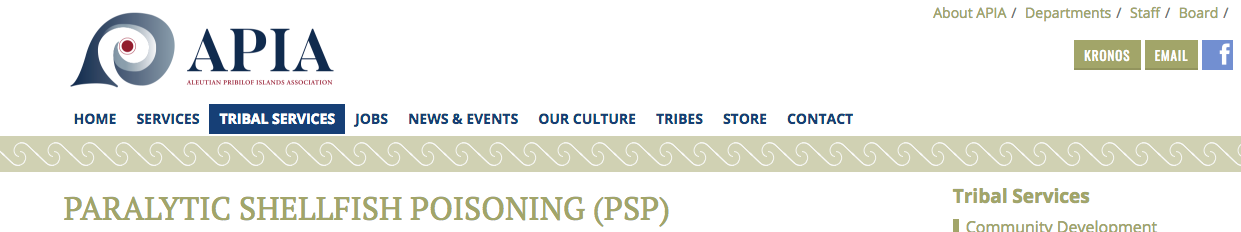 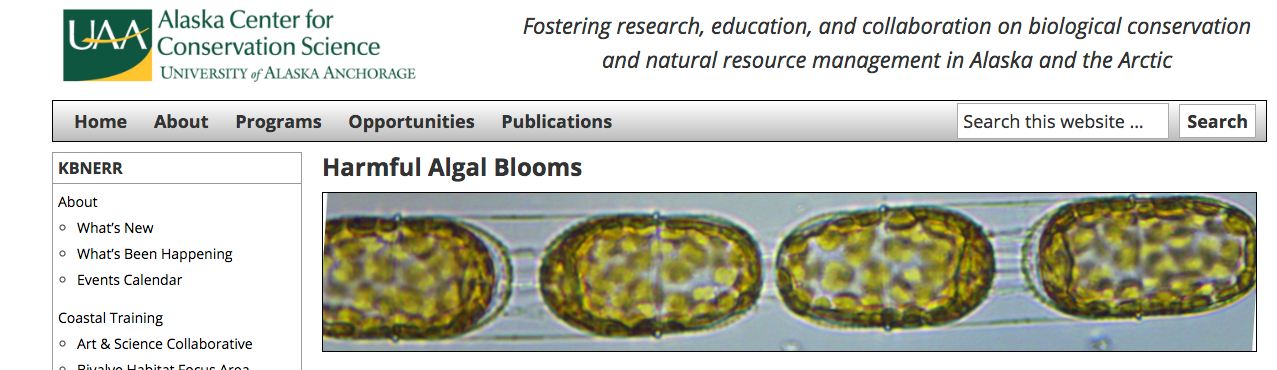 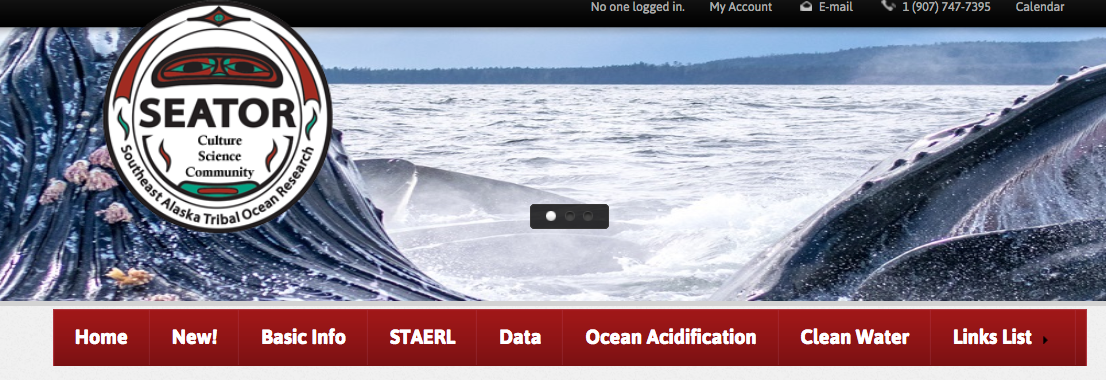 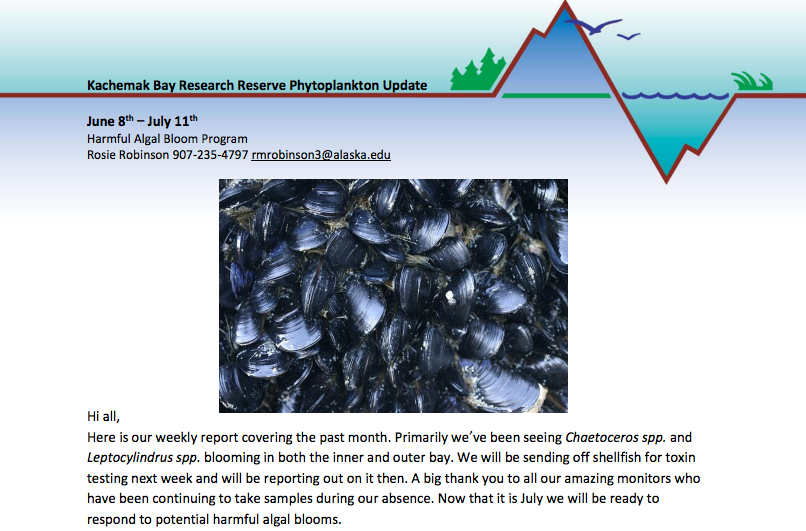 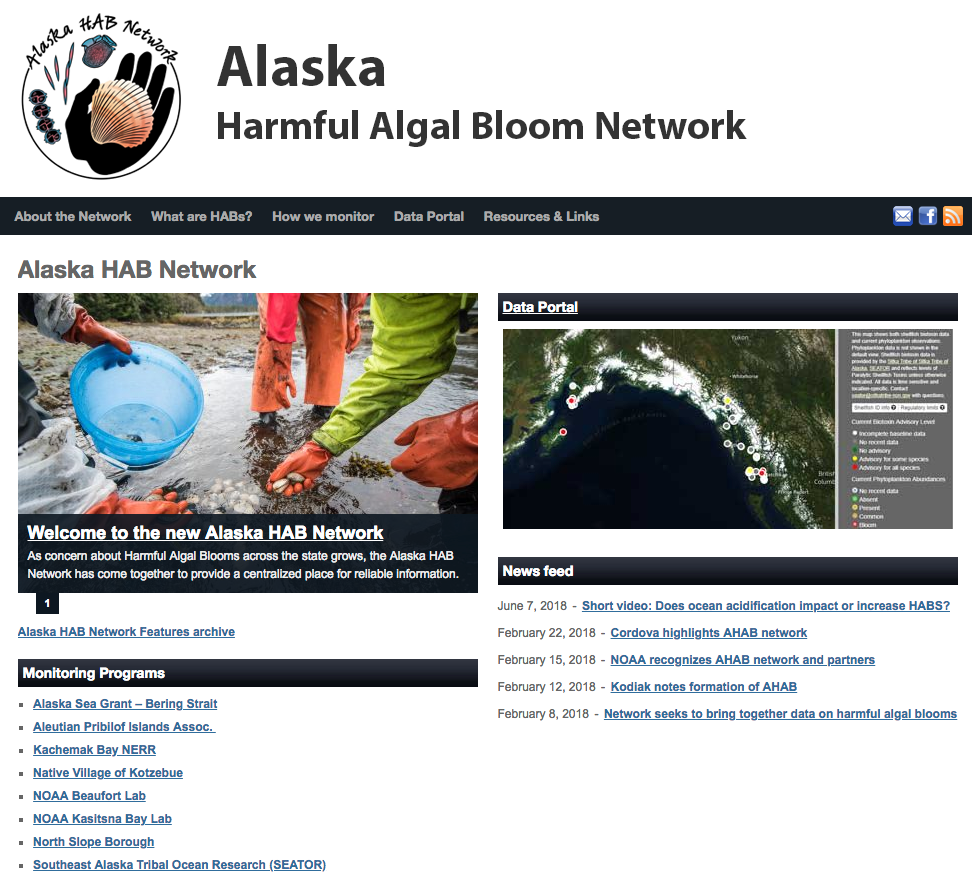 https://www.aoos.org/alaska-hab-network/
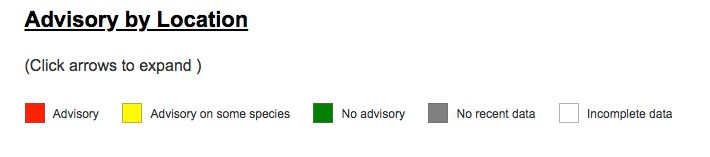 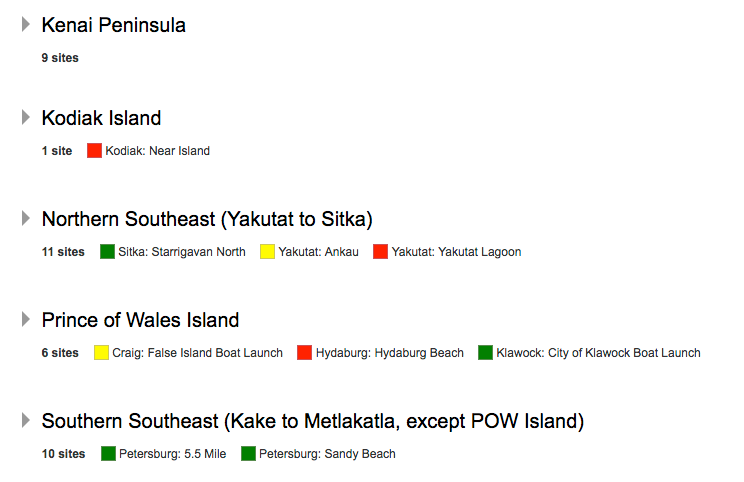 https://www.aoos.org/alaska-hab-network/
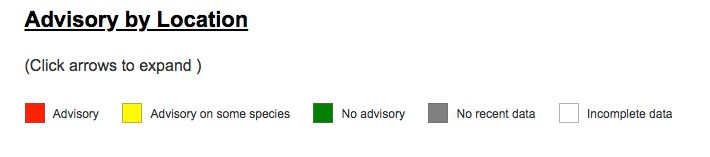 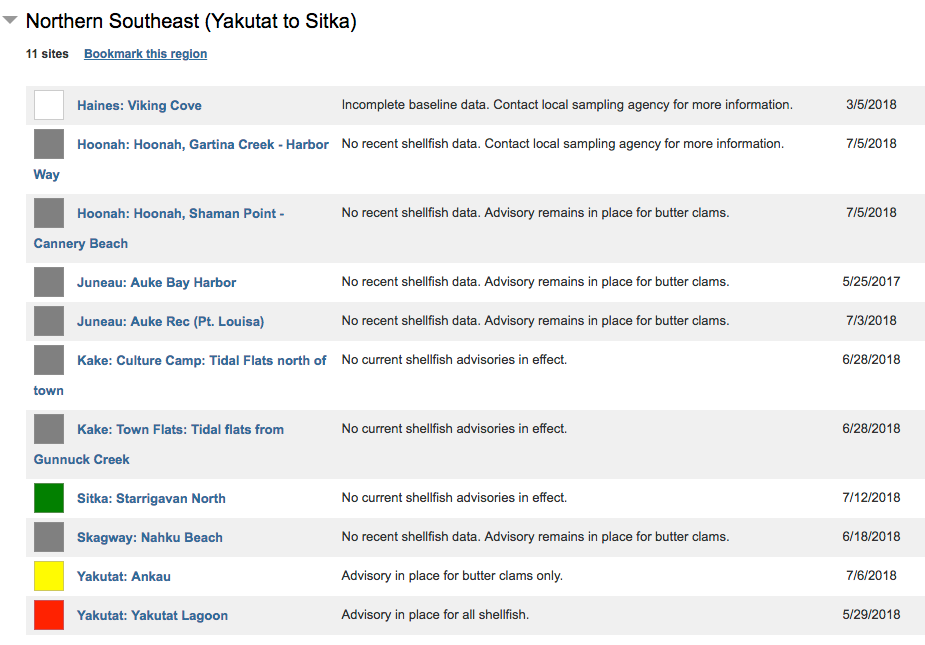 https://www.aoos.org/alaska-hab-network/
Sitka Tribe of Alaska Environmental Research Lab (STAERL)
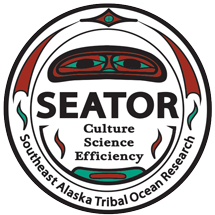 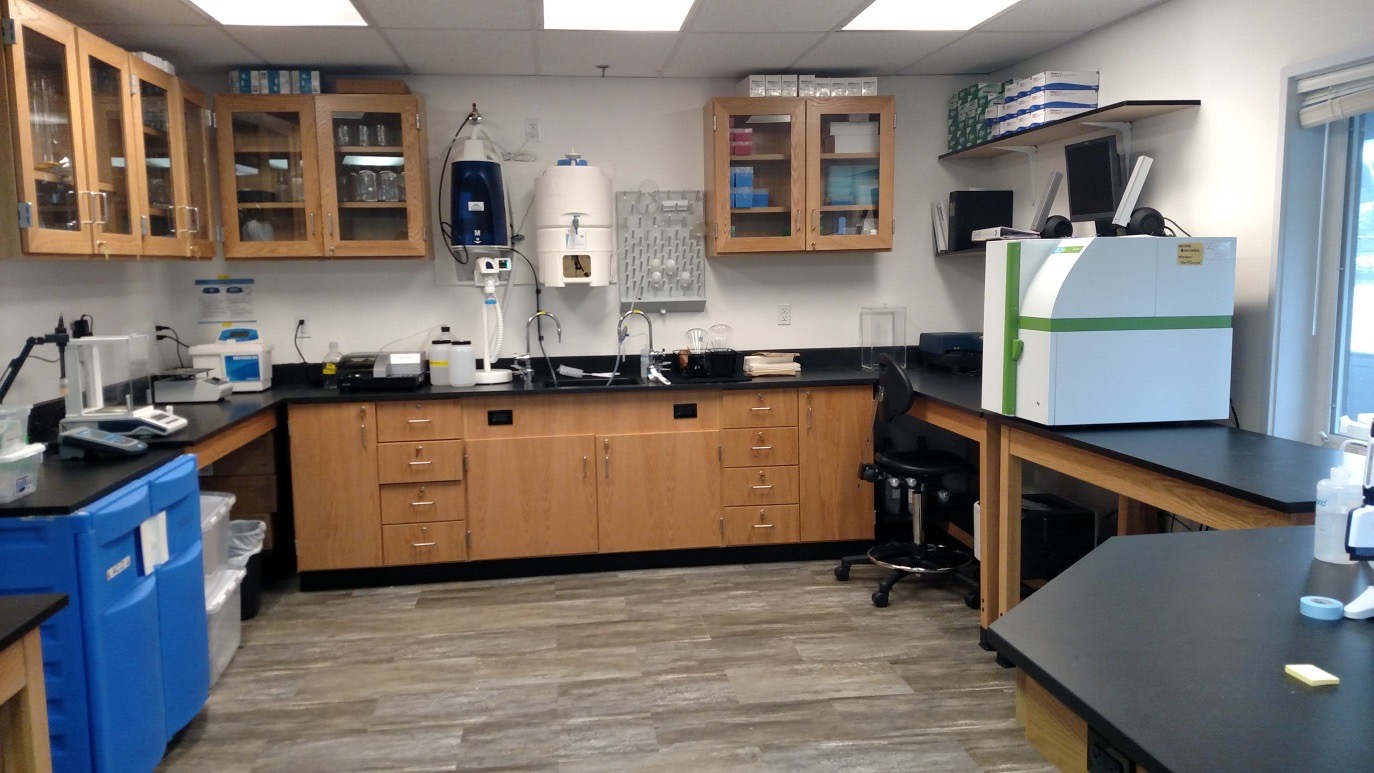 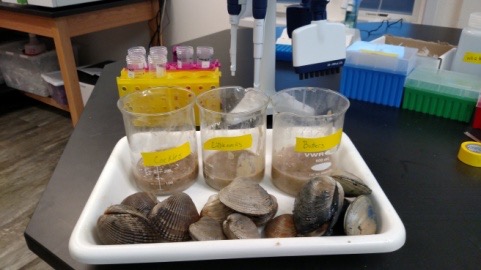 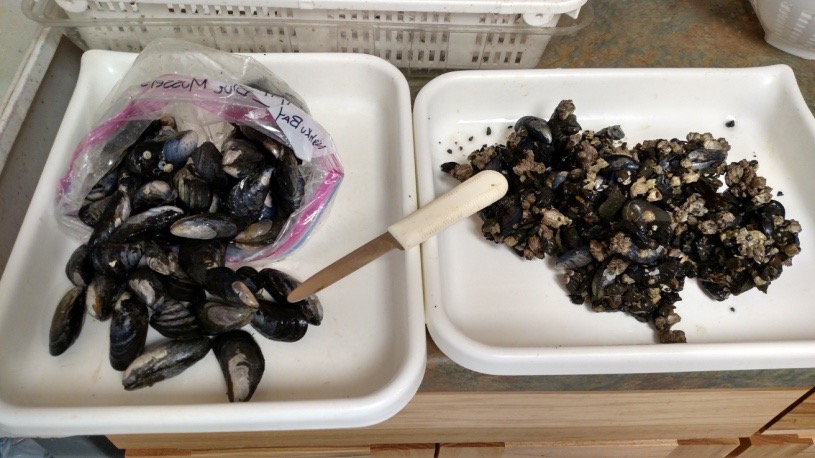 48 Hour  turnaround on results
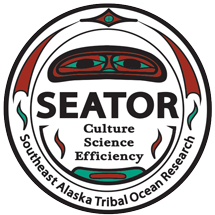 Data and Shellfish Advisories
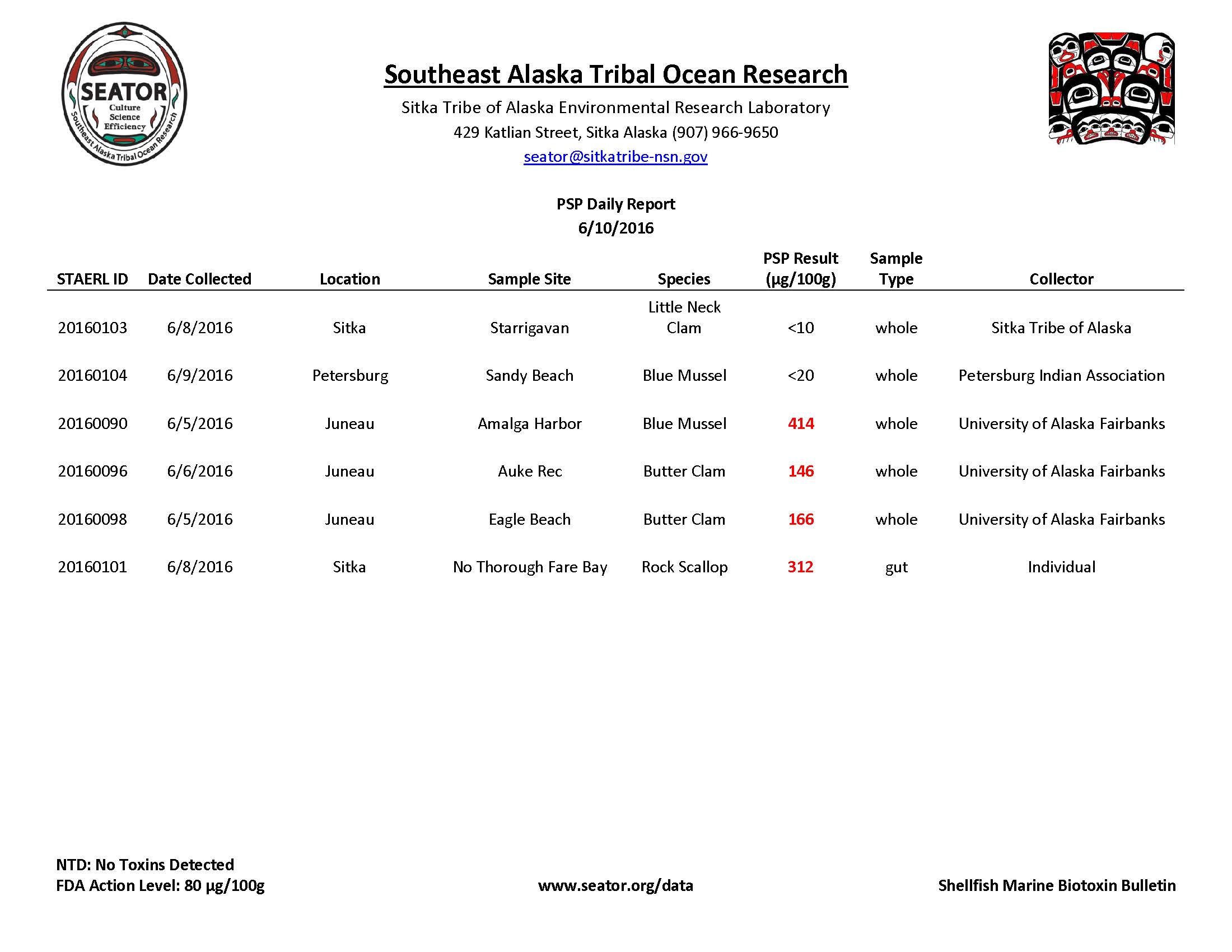 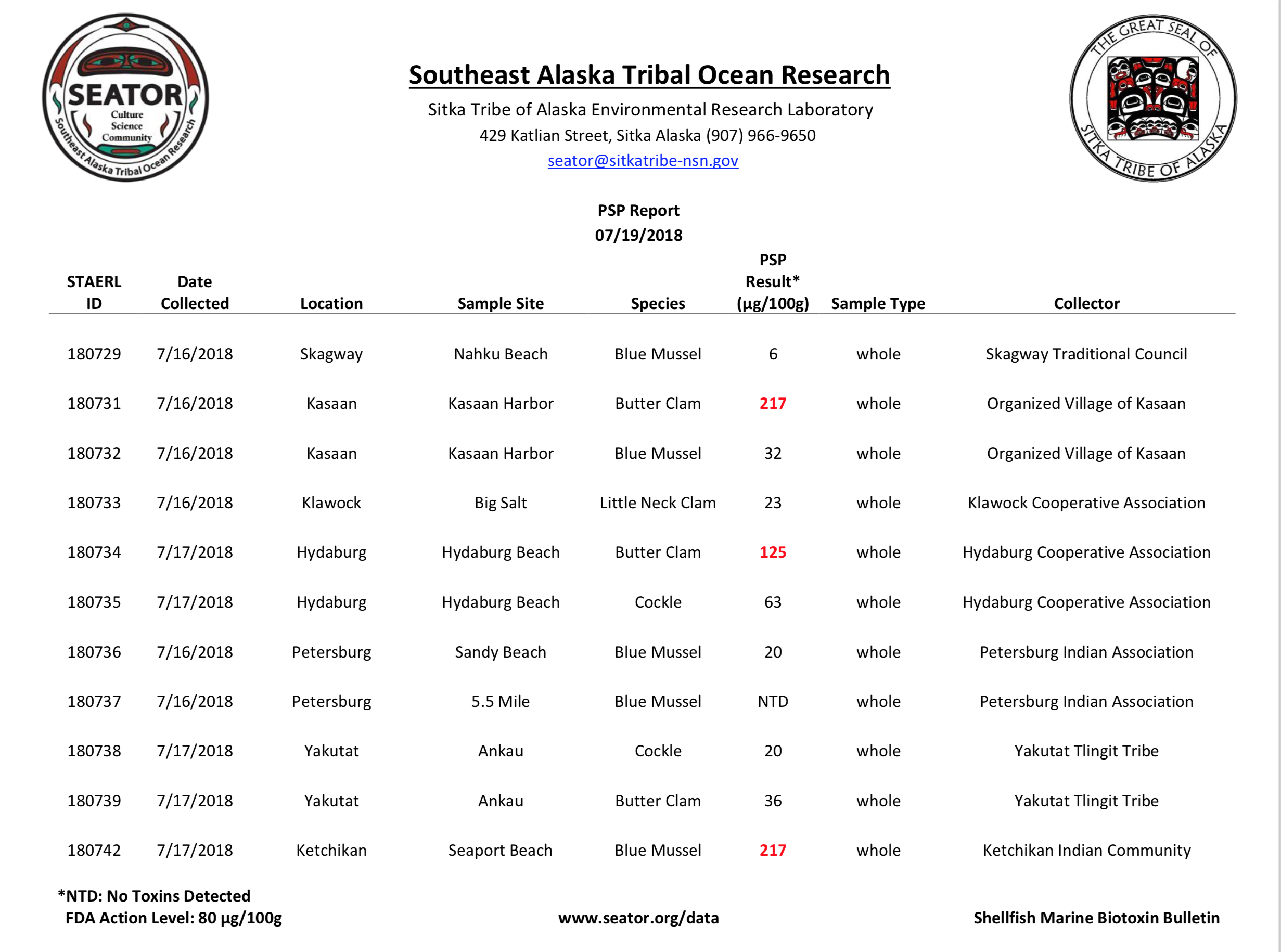 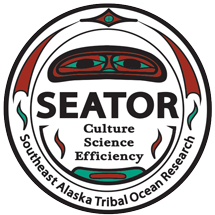 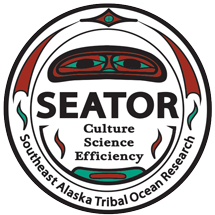 Data and Shellfish Advisories
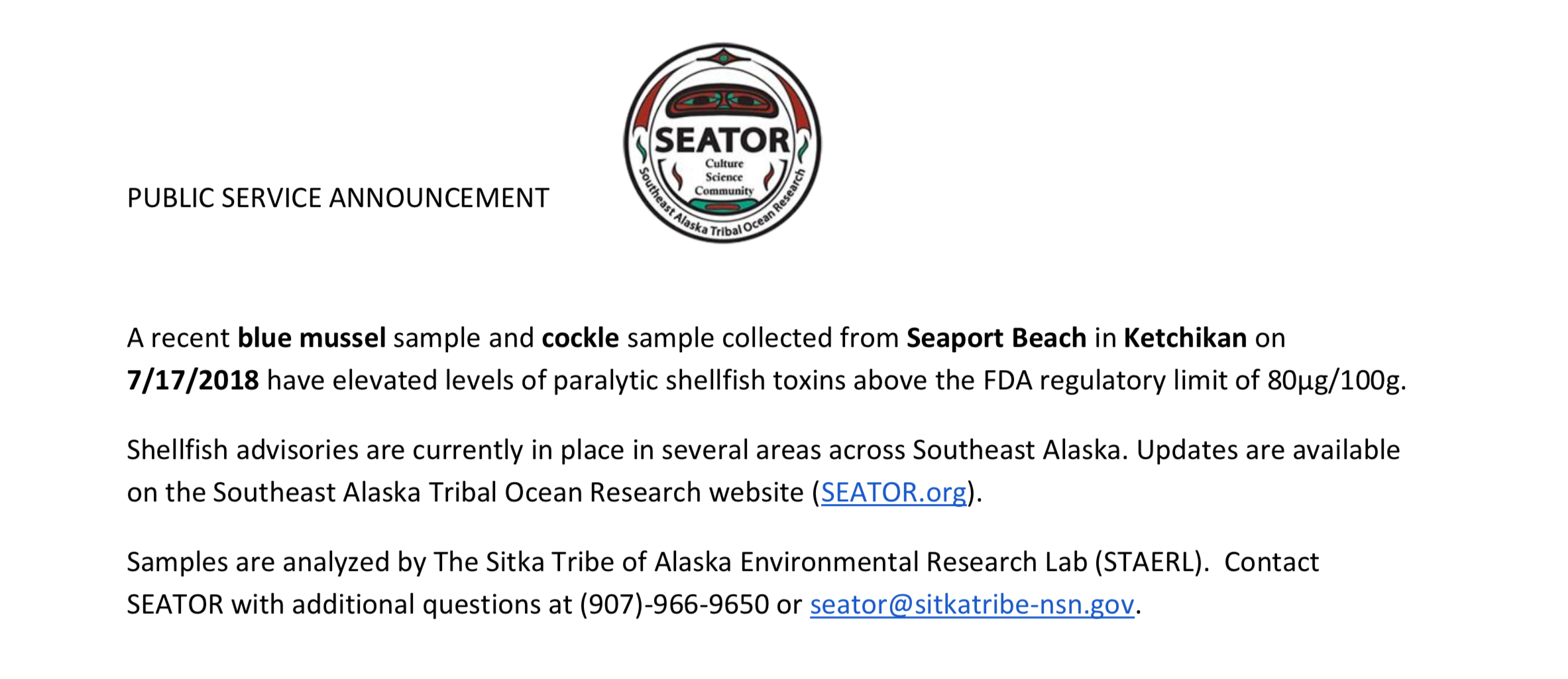 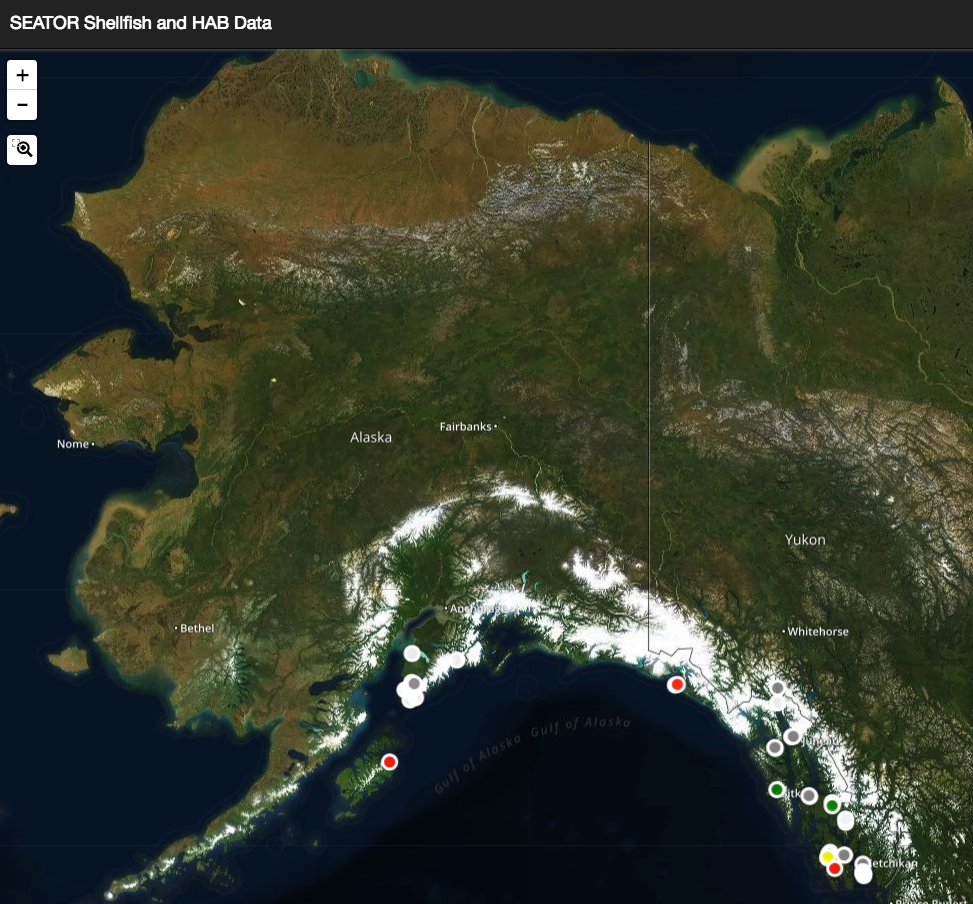 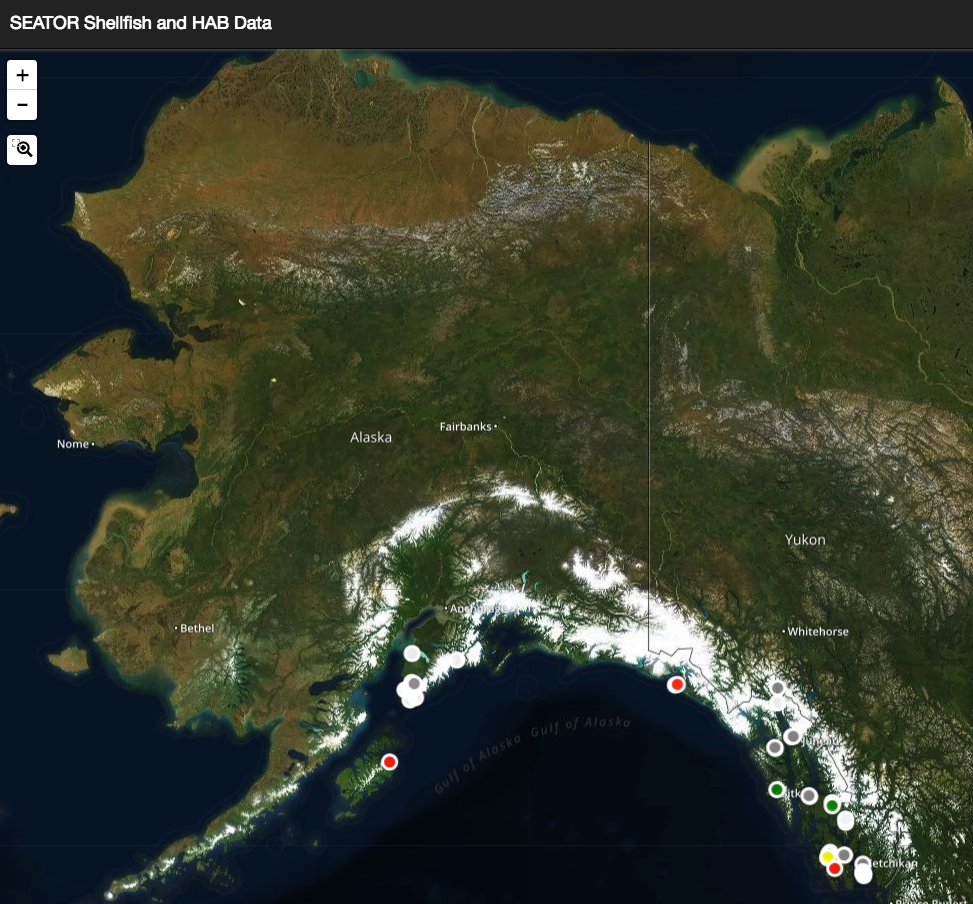 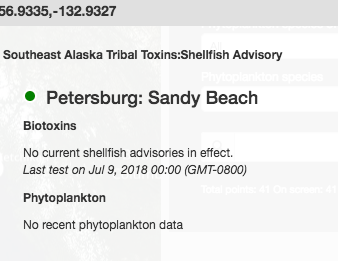 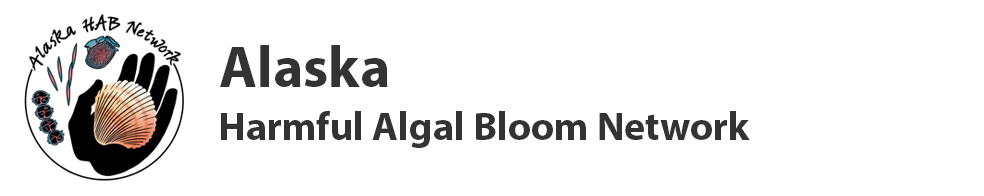 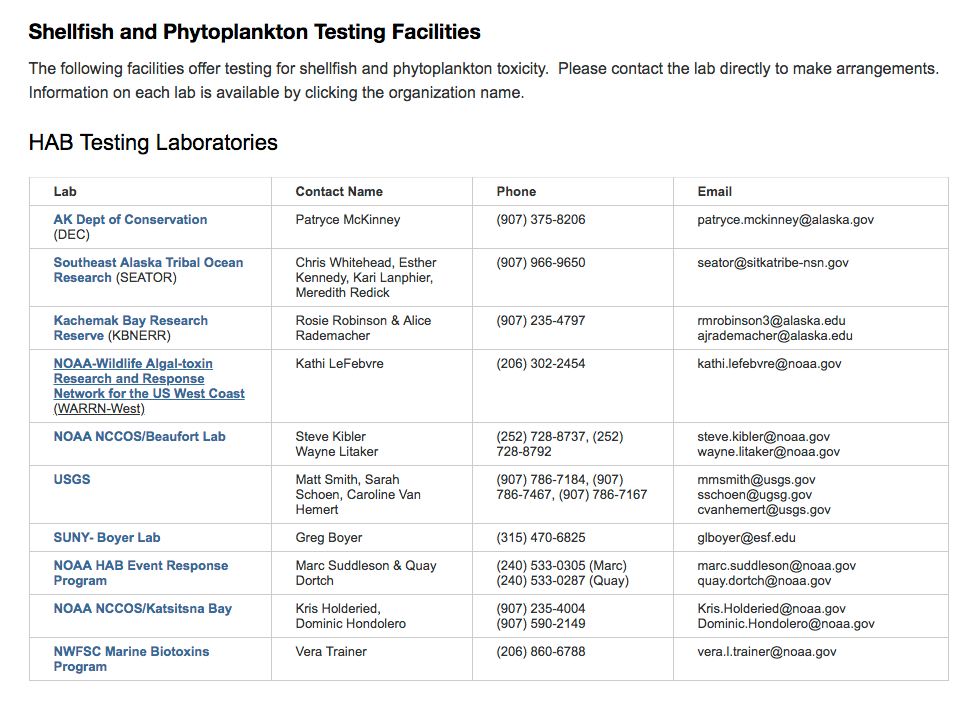 https://www.aoos.org/alaska-hab-network/
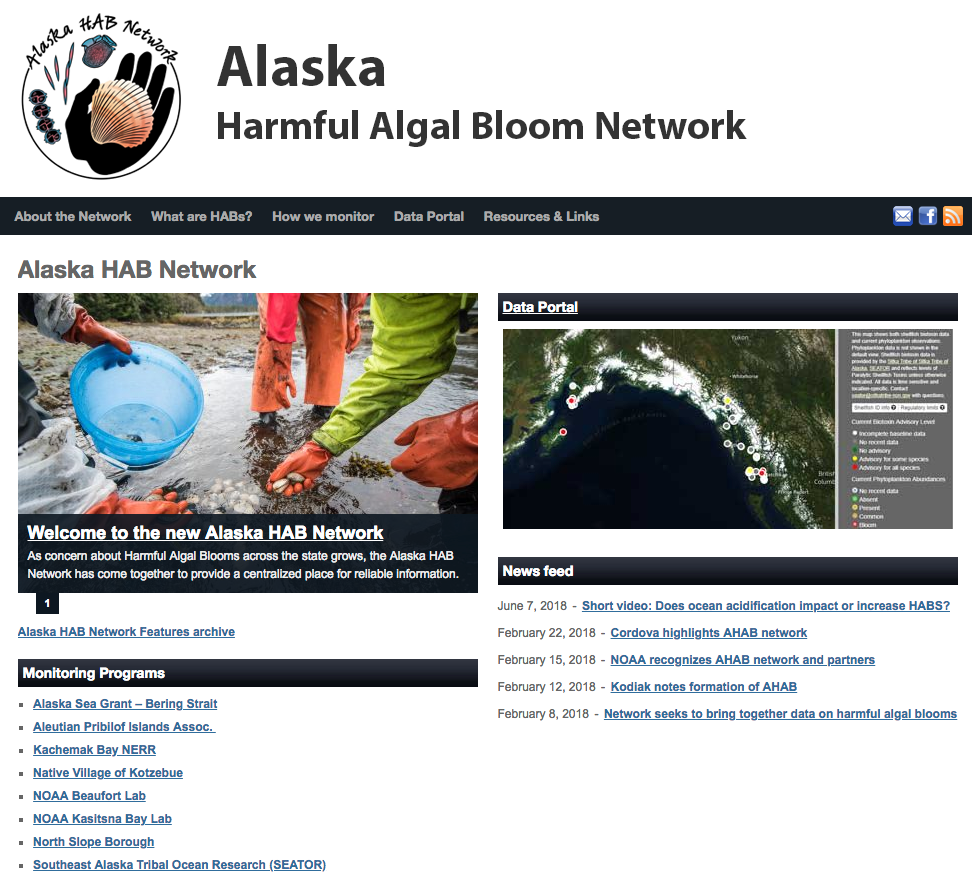 https://www.aoos.org/alaska-hab-network/